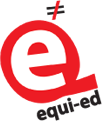 TEMPUS projekat EQUI-ED

Jednak pristup za sve: osnaživanje socijalne dimenzije 
u cilju jačanja evropskog prostora visokog obrazovanja
Sistem prikupljanja i obrade podataka i izveštavanja o studentima u visokom obrazovanju u Srbiji
Dragan Stanojević
Univerzitet u Beogradu
Filozofski fakultet
Jednakost pristupa VO i podaci
Politika osiguravanja jednakog pristupa visokom obrazovanju zasnovana na pouzdanoj evidenciji. 
Pitanja institucionalnog uređenja prikupljanja, čuvanja, analize i korišćenja podataka o socijalnim dimenzijama visokog obrazovanja. 
Neophodan je adekvatan sistem prikupljanja i čuvanja relevantnih podataka kao i korišćenje kvalitetnih indikatora.
Iskustva sa obuke u HESA, UK i poseta HEFCE I OFFA, UK
Podaci u istraživanju
Upitnik za uprave fakulteta: Univerzitet u Beogradu 25, Univerzitet u Novom Sadu 12, Univerzitet u Nišu 7, Univerzitet umetnosti sva 4 fakulteta i Državni Univerzitet u Novom Pazaru. 
Intervjui sa predstavnicima računarskih centara univerziteta i relevantnih sektora (poput Sektora za nauku i nastavu Univerziteta u Beogradu)
Intervjui sa predstavnicima Sektora za visoko obrazovanje i predstavnika Odseka za poslove učeničkog i studentskog standarda Ministarstvu prosvete, nauke i tehnološkog razvoja 
Podatke o Komisiji za akreditaciju i kontrolu kvaliteta smo dobili na osnovu intervjua sa rukovodiocem Komisije
Podatke o Republičkom zavodu za statistiku Republike Srbije smo dobili na osnovu intervjua sa predstavnicima Zavoda i na osnovu njihovih radova u okviru studije zatečenog stanja.
Zaključci 1
Sistem prikupljanja i čuvanja podataka o studentima na svim analiziranim nivoima je prilično nerazvijen jer još uvek značajan broj fakulteta ne koristi softver za čuvanje podataka o studentima već podatke čuva isključivo u arhivama u paprinom formatu. 
Čak i onda kada postoje tehnički preduslovi za elektronsko arhiviranje, na nemalom broju fakulteta se u baze podataka ne unose podaci koji se inače nalaze u papirnim obrascima (ŠV-20) koje student prilaže prilikom upisa godine, a koji mogu biti korisni indikatori za praćenje socio-ekonomskog stanja studenta.
Zaključci 2
Tok podataka od studenta preko fakulteta, univerziteta do nadležnog ministarstva je višestruko ometen. 
Sam sistem je prilično neintegrisan jer gotovo svaki peti fakultet ne dostavlja nikakve podatke matičnom univerzitetu, dodatno svaki četvrti dostavlja podatke koji su agregirani (ne u sirovoj formi), tako da više od dve petine dostavljenih podataka nije upotrebljivo za kompleksnije analize. 
Iako su na nivou tehničkih službi analiziranih univerziteta ostvareni svi tehnički preduslovi za informacionu integraciju podataka fakulteta sa matičnim univerzitetom, postoje drugi „netehnički“ aspekti koji sprečavaju njenu realizaciju. Pored postojeće inicijative da podaci slede put od fakulteta ka matičnom univerzitetu do jedinstvene baze u nadležnom ministarstvu, ova poslednja iako postoji (mada sa niskim nivoom popunjenosti) se ne upotrebljava.
Zaključci 3
Uz nizak nivo integrisanosti baza, postoje i paraleni tokovi istih podataka. Podaci iz ŠV-20 obrasca se dva puta unose u dve različite baze: u okviru visokoškolskih ustanova i u RZS čime se duplira posao i povećavaju troškovi. 
Odsek za poslove učeničkog i studentskog standarda poseduje svoje baze podataka o studentima koji konkurišu za kredite, studentski dom i ishranu. Ove baze nisu integrisane ni na nivou samog Odseka, a podaci koje se u njima nalaze nisu deo baze podataka studenta ni na jednom drugom nivou (fakulteta ili univerziteta).
Zaključci 4
Podaci koji se odnose na visokoškolske ustanove imaju iste nedostatke kao i oni koji se odnose na studente – nizak stepen ažuriranja i nizak nivo integrisanosti. 
Na nivou fakulteta i univerziteta gotovo da ne postoje podaci koji su korisni za praćanje odnosa ustanove prema osetljivim grupama. 
Na nivou Ministarstva prosvete, nauke i tehnološkog razvoja ovi izveštaji postoje kao deo izveštaja finansiranja ovih grupa. 
Iako postoji zakonski minimum upisa brucoša koji pripadaju osetljivim grupama, on ne postoji npr. kao standard prilikom akreditacije fakulteta.
Zaključci 5
Najbolji postojeći indikatori za praćenje socio-ekonomskog stanja studenta prikupljaju službe Ministarstva prosvete, nauke i tehnološkog razvoja (Odsek za poslove učeničkog i studentskog standarda) isključivo za svoje svrhe (dodelu kredita i smeštaja u domovima i ishranu u menzama). 
Bazom podataka formiranom u ove svrhe nije obuhvačena celokupna studentska populacija već isključivo oni studenti koji se prijavljuju na konkurse.
Zaključci 6
Kvalitet indikatora koji su dostupni za analize su korisni uglavnom za identifikovanje najosnovnijih osobina studenata. 
Indikatori socio-ekonomskog položaja studenta su nedovoljno razvijeni za praćenje veoma složenih obeležja posebno onog dela studentske populacije koji pripada osetljivim grupama. 
Pored potrebe da se značajnije razrade indikatori koji su trenutno u upotrebi (prethodno obrazovanje, obrazovanje roditelja, radni status roditelja, radni angažman studenta tokom studija, način finansiranja studija), za kvalitetno praćenje osetljivih grupa studenata bi bilo korisno forimiranje novih indikatora kojim bi se jasno unapred targetirale ove grupe i omogućilo praćenje uspešnosti njihovog studiranja.
Kako dalje?
Izrađen predlog izmene i dopune člana 98 Zakona o visokom obrazovanju, kako bi se omogućilo organizovano i održivo prikupljanje i raspolaganje podacima
Izrađen predlog novog ŠV20 obrasca koji sadrži indikatore za praćenje jednakosti pristupa visokom obrazovanju
Izrađen predlog projekta za uvođenje on-line prikupljanja podataka iz prijavnog lista za studente (Računarski centar Univerziteta u Beogradu)
Izrađen model statističkog izveštavanja o jednakosti pristupa visokom obrazovanju
Predlog izmene i dopune člana 98 Zakona o visokom obrazovanju
Visokoškolska ustanova prikuplja podatke od studenata, kao odgovorni proizvođač statistike, u skladu sa zakonom. Podaci o studentima, roditeljima, starateljima i hraniteljima predstavljaju skup ličnih podataka kojima se određuje njihov identitet, obrazovni i socijalni status i potrebna obrazovna i socijalna podrška. 
Za određivanje identiteta prikupljaju se sledeći podaci: ime, prezime, jedinstveni matični broj građana, datum rođenja, mesto rođenja, država i mesto stanovanja, adresa, kontakt telefon i drugi podaci u skladu sa posebnim zakonom.
Za određivanje socijalnog statusa studenata prikupljaju se podaci o bračnom statusu, licima koje student izdržava, tipu naselja stalnog boravka, nacionalnoj pripadnosti, prethodno završenoj srednjoj školi, načinu izdržavanja i tipu smeštaja tokom studija, o glavnom radnom statusu studenta i o potrebnoj podršci. Za određivanje socijalnog statusa roditelja, staratelja i hranitelja prikupljaju se podaci o školskoj spremi, radnom statusu i zanimanju.
Podaci o studentima mogu se prikupljati putem elektronskog ili putem papirnog formulara. Visokoškolska ustanova, kao odgovorni prikupljač statistike, je odgovorna za prikupljanje ovih podataka i odlučuje o tome koji način prikupljanja podataka će primeniti.
Formulari se mogu popunjavati i na engleskom jeziku, tako da su pristupačni studentima iz inostranstva koji studiraju na univerzitetima u Srbiji. 
Podaci iz stava 1. ovog člana prosleđuju se Republičkom zavodu za statistiku. 
Podaci iz stava 1. ovog člana prikupljaju se na način kojim se obezbeđuje zaštita identiteta studenata, u skladu sa zakonom. 
Ministarstvo nadležno za poslove visokog obrazovanja koristi podatke iz stava 1. ovog člana radi ispunjavanja svojih prava i obaveza utvrđenih članom 23. ovog zakona, a naročito u cilju ostvarivanja jednakosti pristupa visokom obrazovanju.
Predlog formata i dinamike objavljivanja podataka prikupljenih pomoću ŠV-20
Bilteni, radni dokumenti i posebne publikacije
Format posebnih publikacija najviše odgovara svrsi objavljivanja podataka relevantnih za socijalnu dimenziju visokog obrazovanja.
Osnovni kriterijum razvrstavanja podataka bi bio univerzitet. Univerziteti će biti razvrstani, prema osnivaču, na privatne i državne. Studenti visokih škola strukovnih studija svrstaće se u dve kategorije: državne visoke škole i privatne visoke škole strukovnih studija.
Sadržaj publikacije o jednakosti pristupa visokom obrazovanju u Srbiji
Studentska populacija Srbije
prema obrazovnom području (Klasifikacija obrazovnih područja)
prema vrsti studija
prema stepenu studija
prema godini upisa na prvu godinu (trajanje studiranja)
prema završenoj srednjoj školi
prema starosti (AS, MEDIANA, min, max,  5%, 25%, 75% i 95%)
prema načinu finansiranja (samo državni univerziteti i visoke škole)
prema državljanstvu
Sadržaj publikacije o jednakosti pristupa visokom obrazovanju u Srbiji
Socijalno poreklo i socijalni status kao glavni generatori nejednakosti u visokom obrazovanju
prema školskoj spremi oca
prema školskoj spremi majke
prema zanimanju oca 
prema zanimanju majke
prema radnom statusu studenta 
prema radnom statusu izdržavaoca
prema mestu studiranja 
prema tipu smeštaja za vreme studiranja
prema pretežnom načinu izdržavanja za vreme studija
prema bračnom statusu 
prema polu 
izdržavaoci drugih lica
Sadržaj publikacije o jednakosti pristupa visokom obrazovanju u Srbiji
Regionalna pripadnost
studenti  prema mestu stalnog boravka (region /okrug/ opština) 
studenti prema tipu naselja (gradska/ostala)
 
Uključenosti manjina u sistem visokog obrazovanja
prema nacionalnoj pripadnosti
 
Uključenosti osoba sa invaliditetom 
prema vrsti potrebne podrške
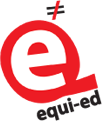 Hvala na pažnji